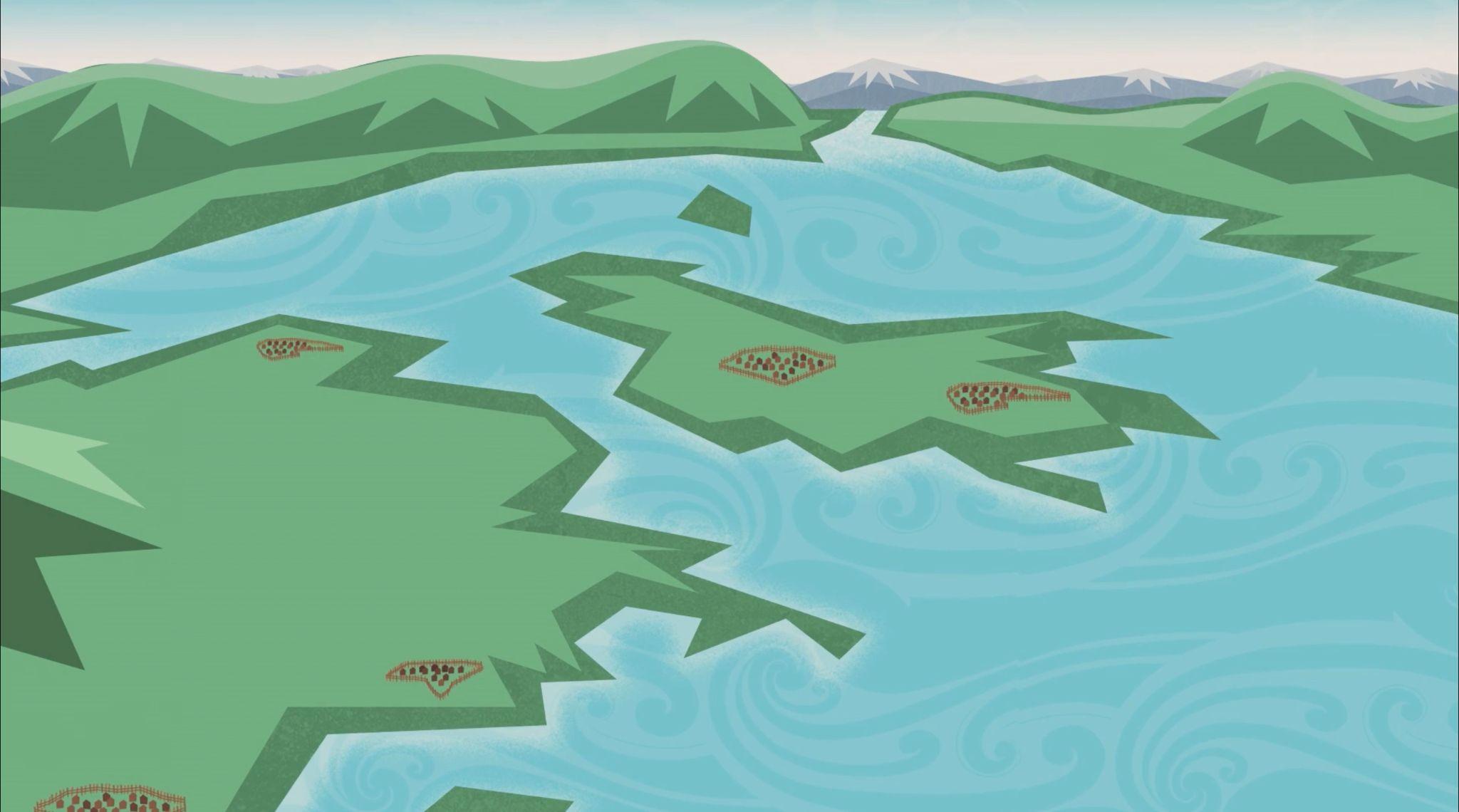 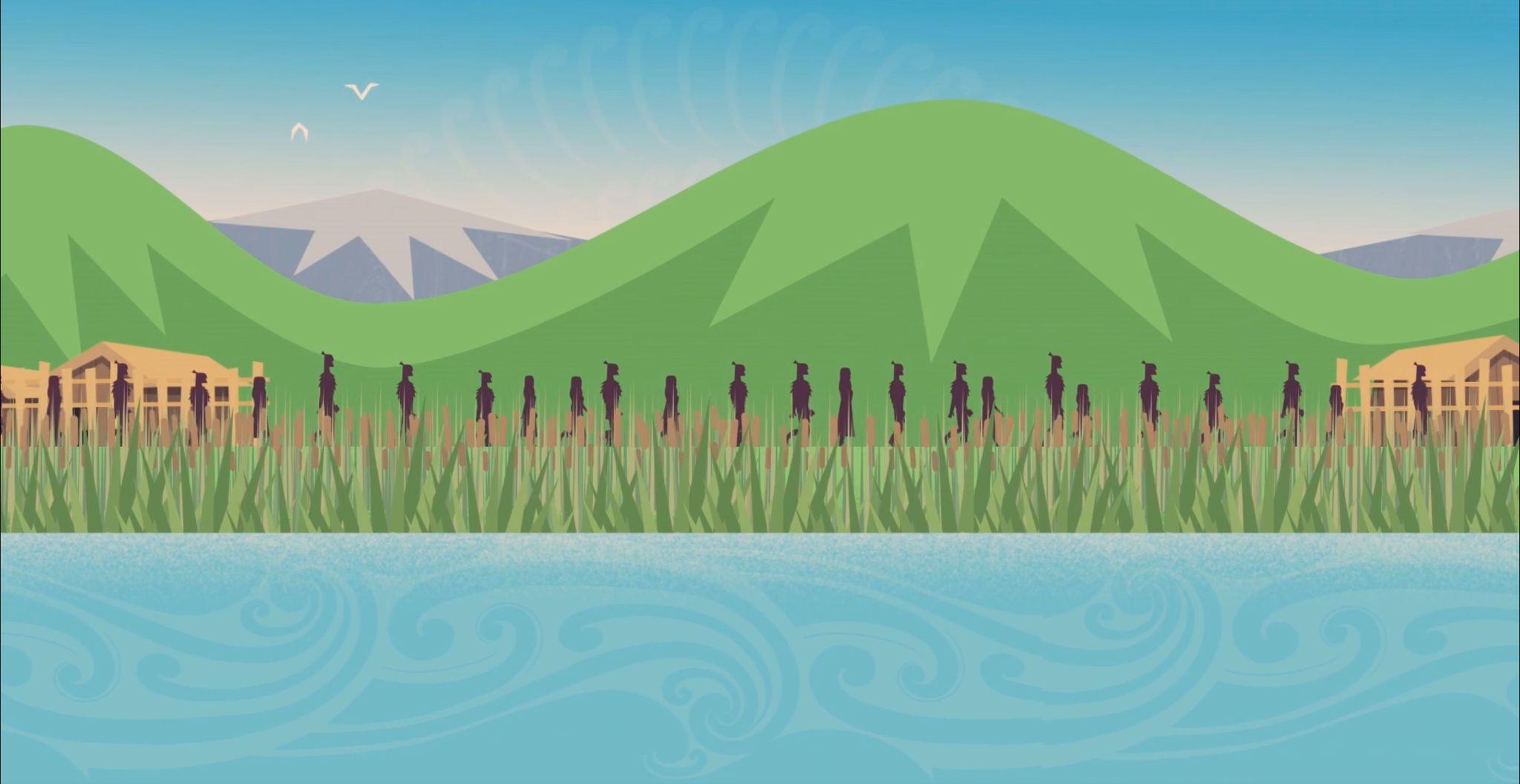 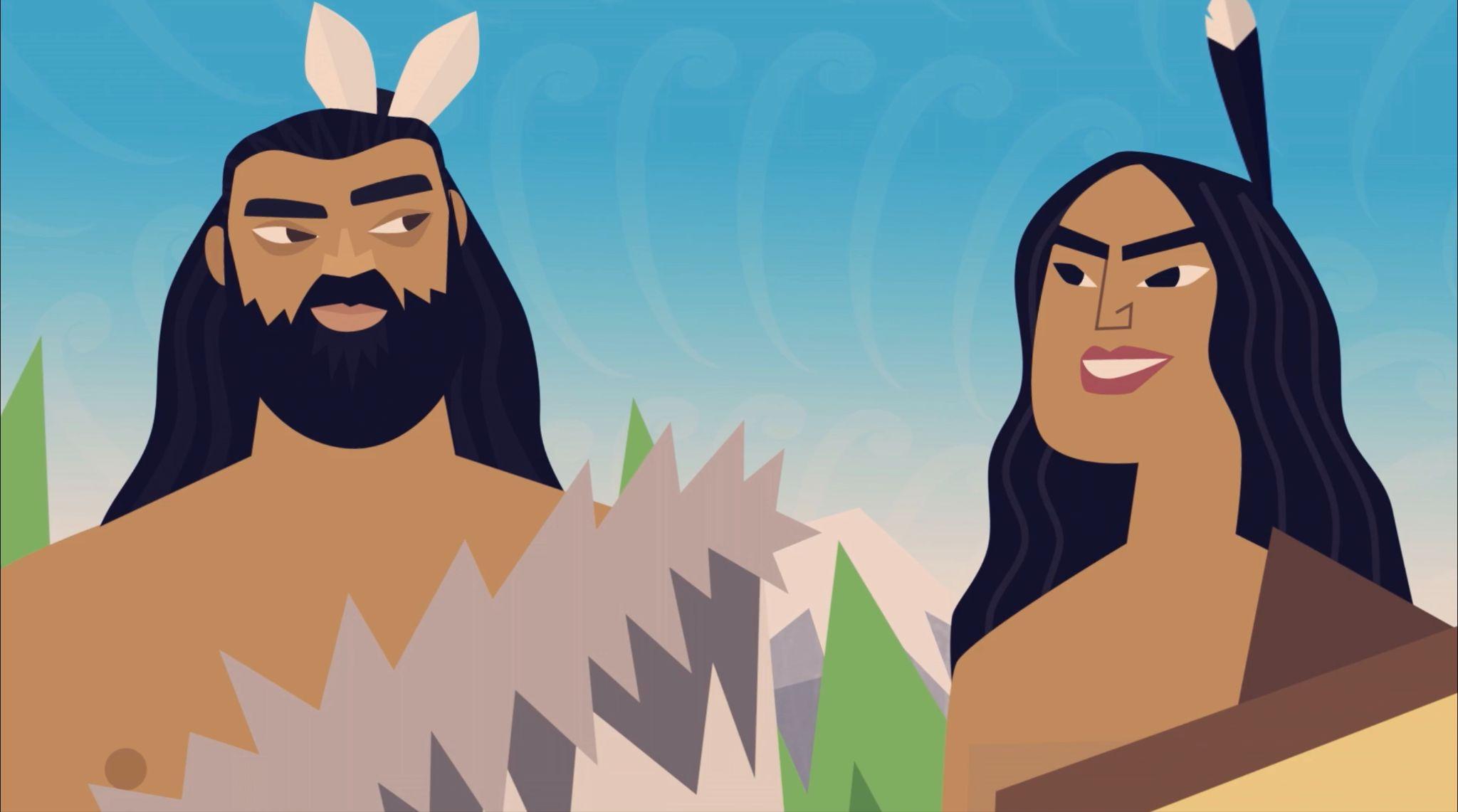 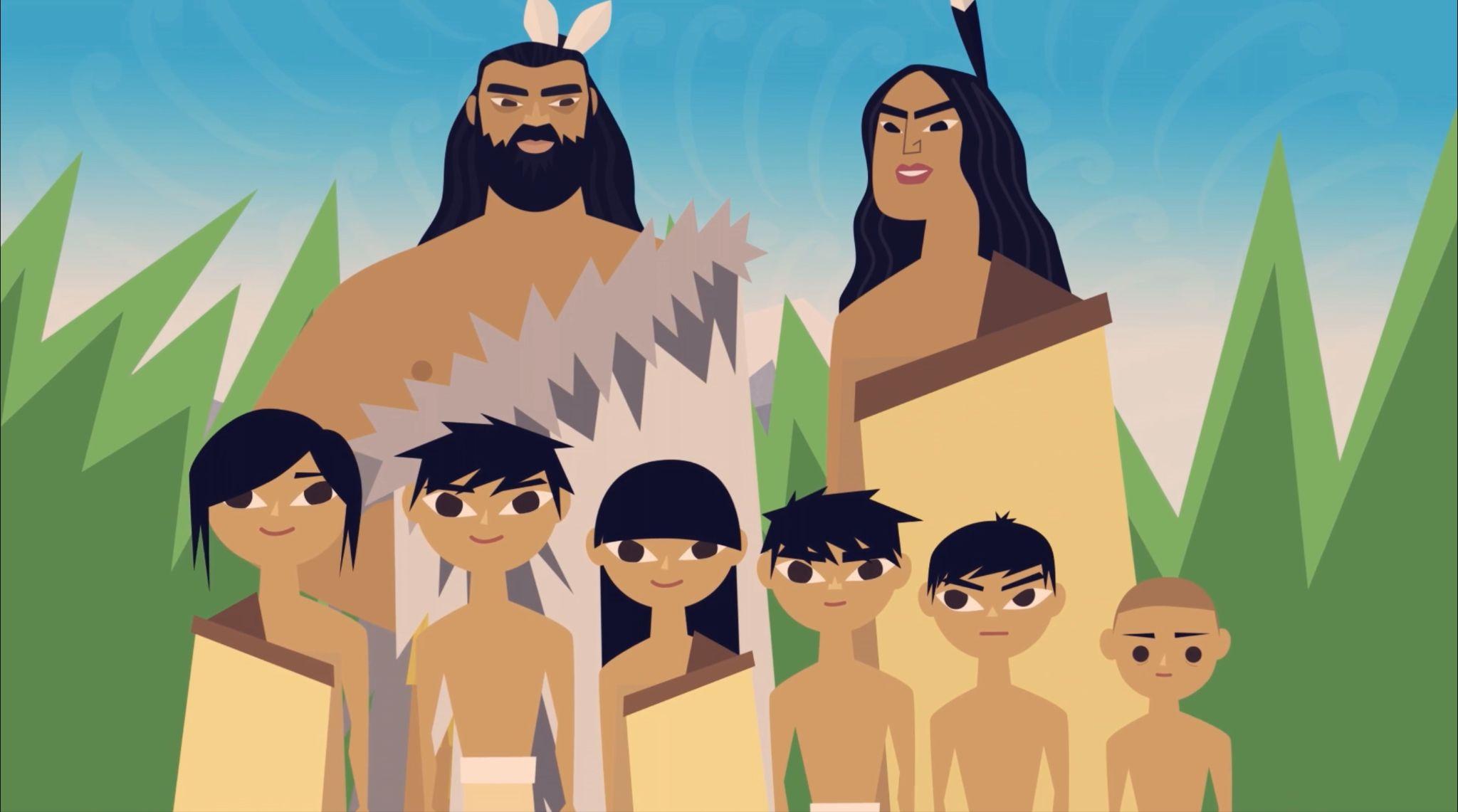 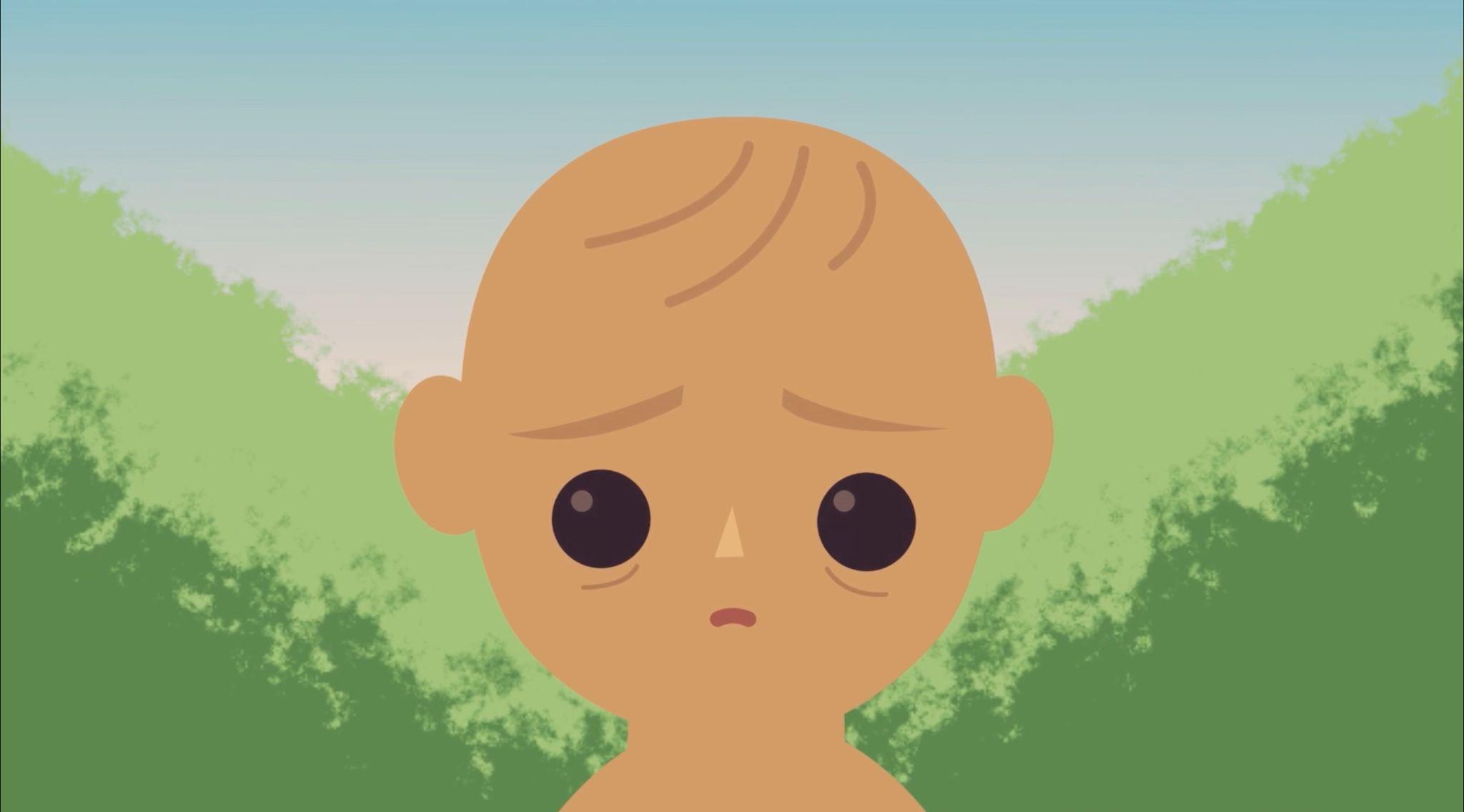 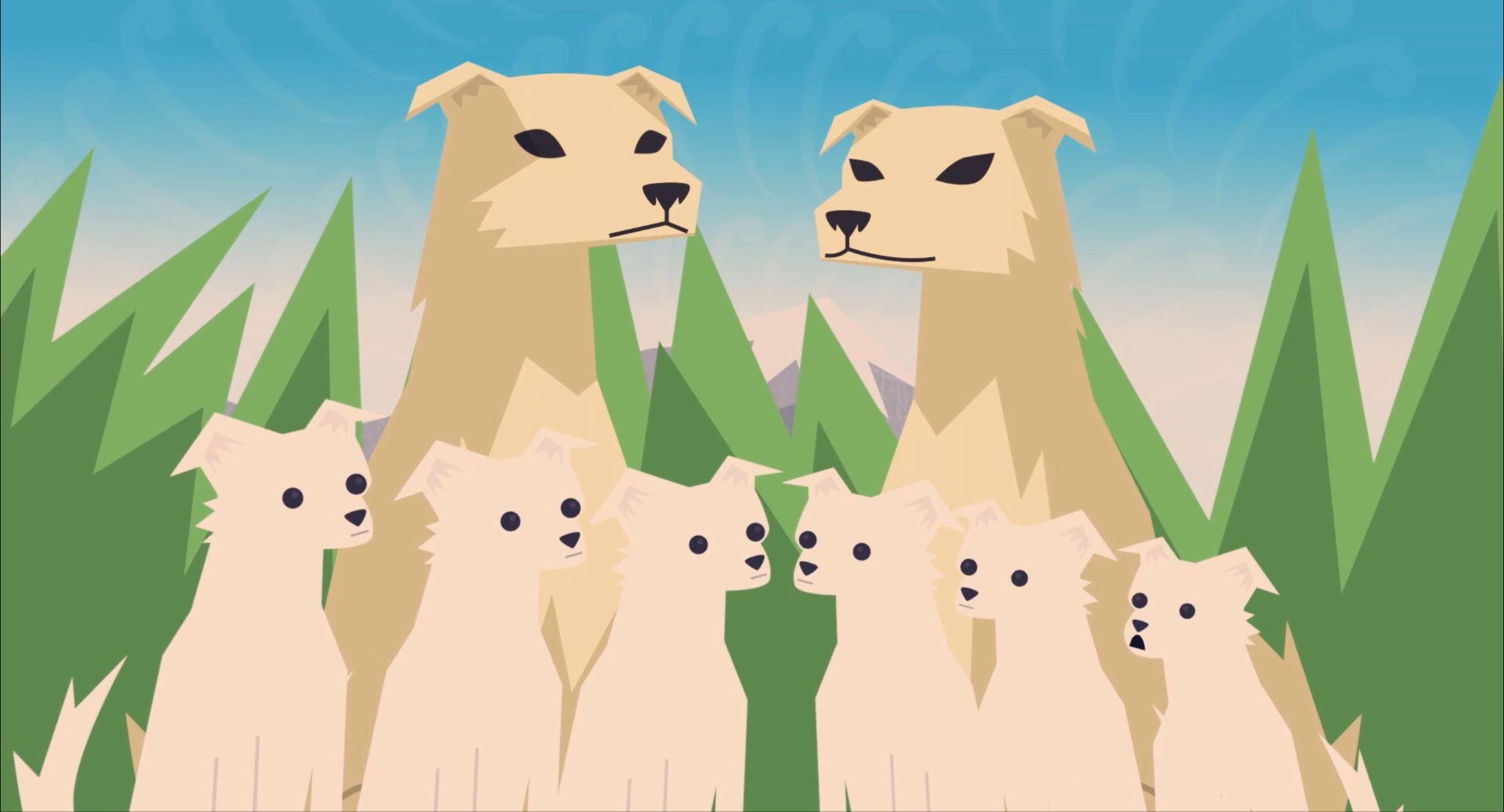 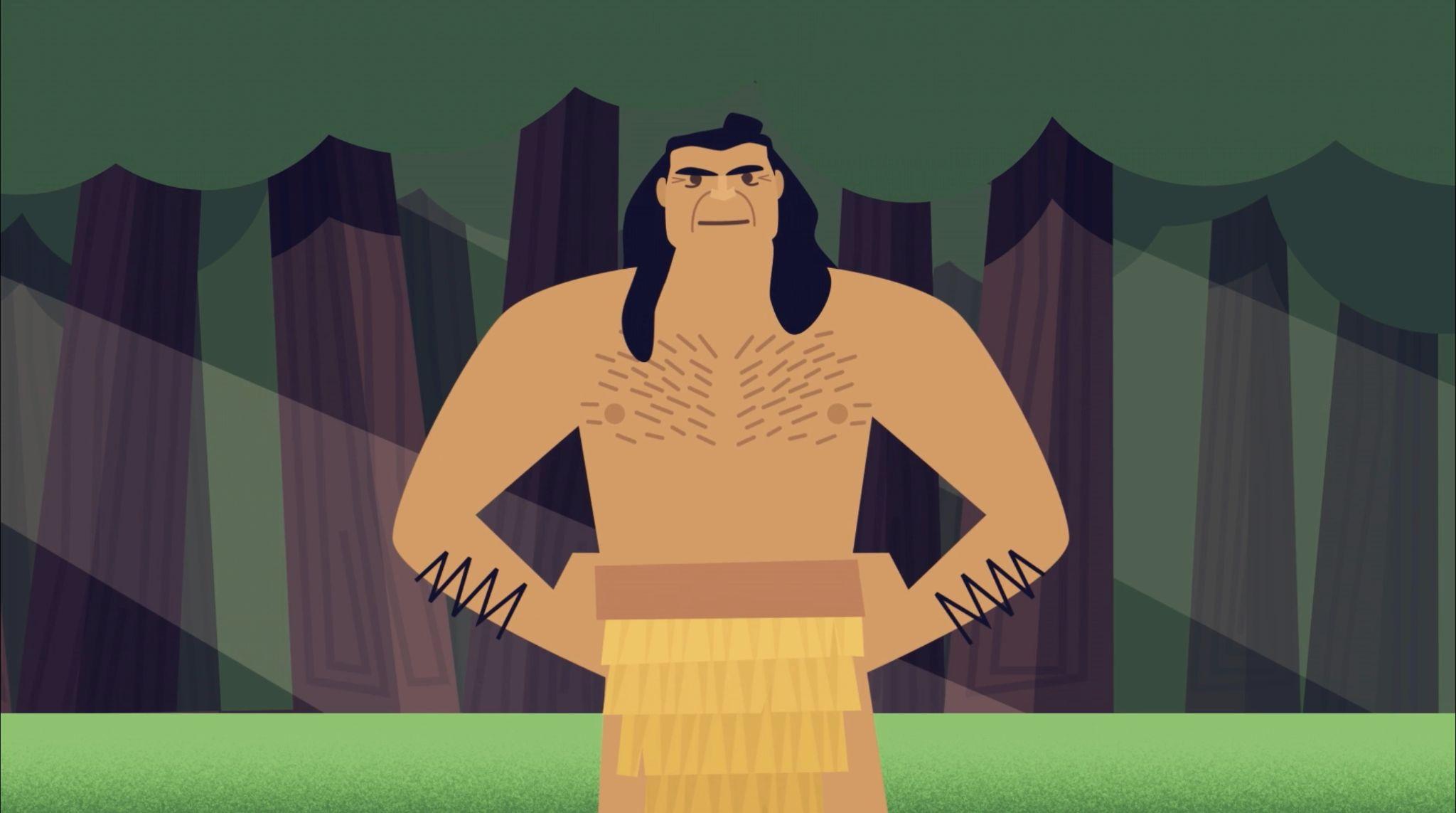 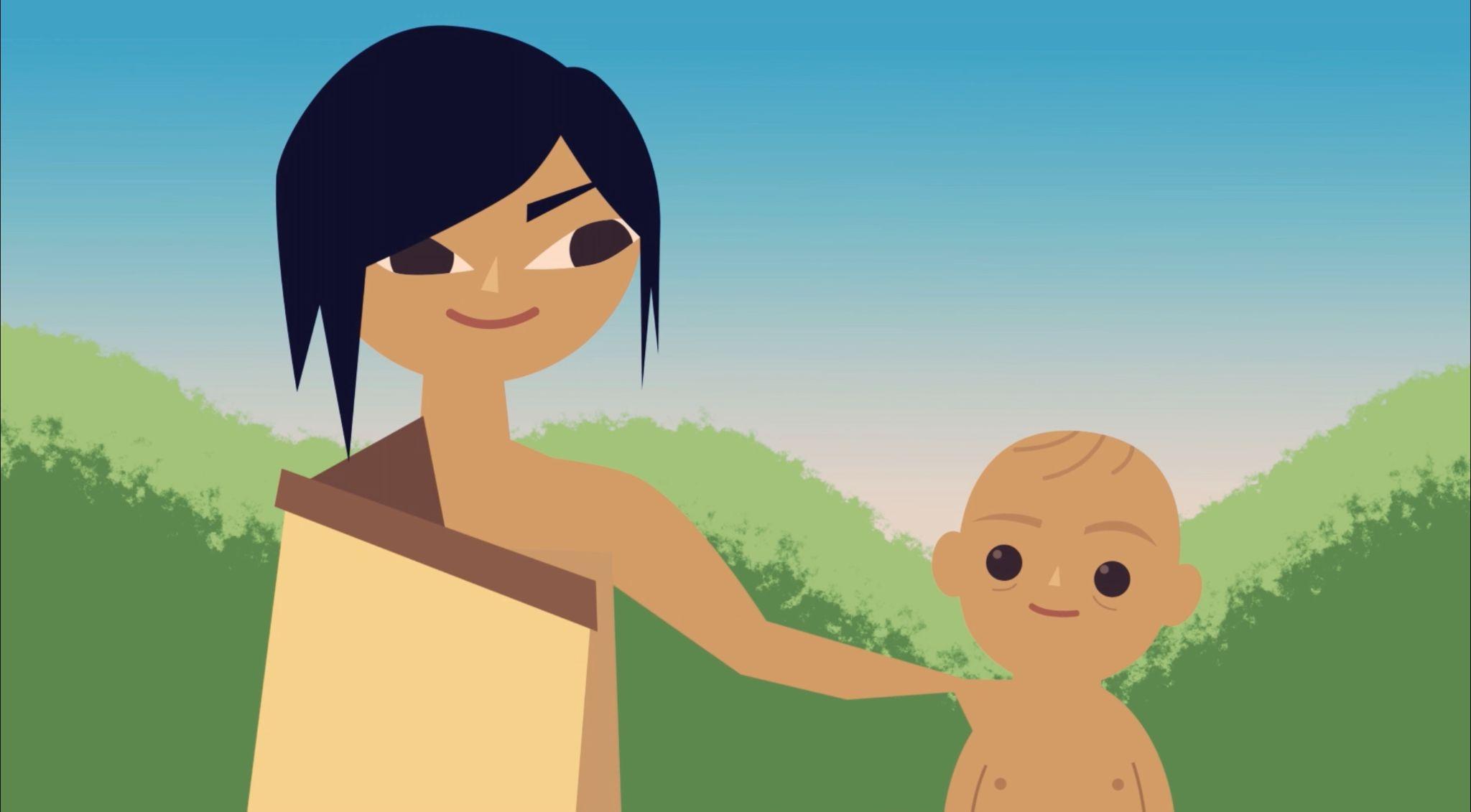 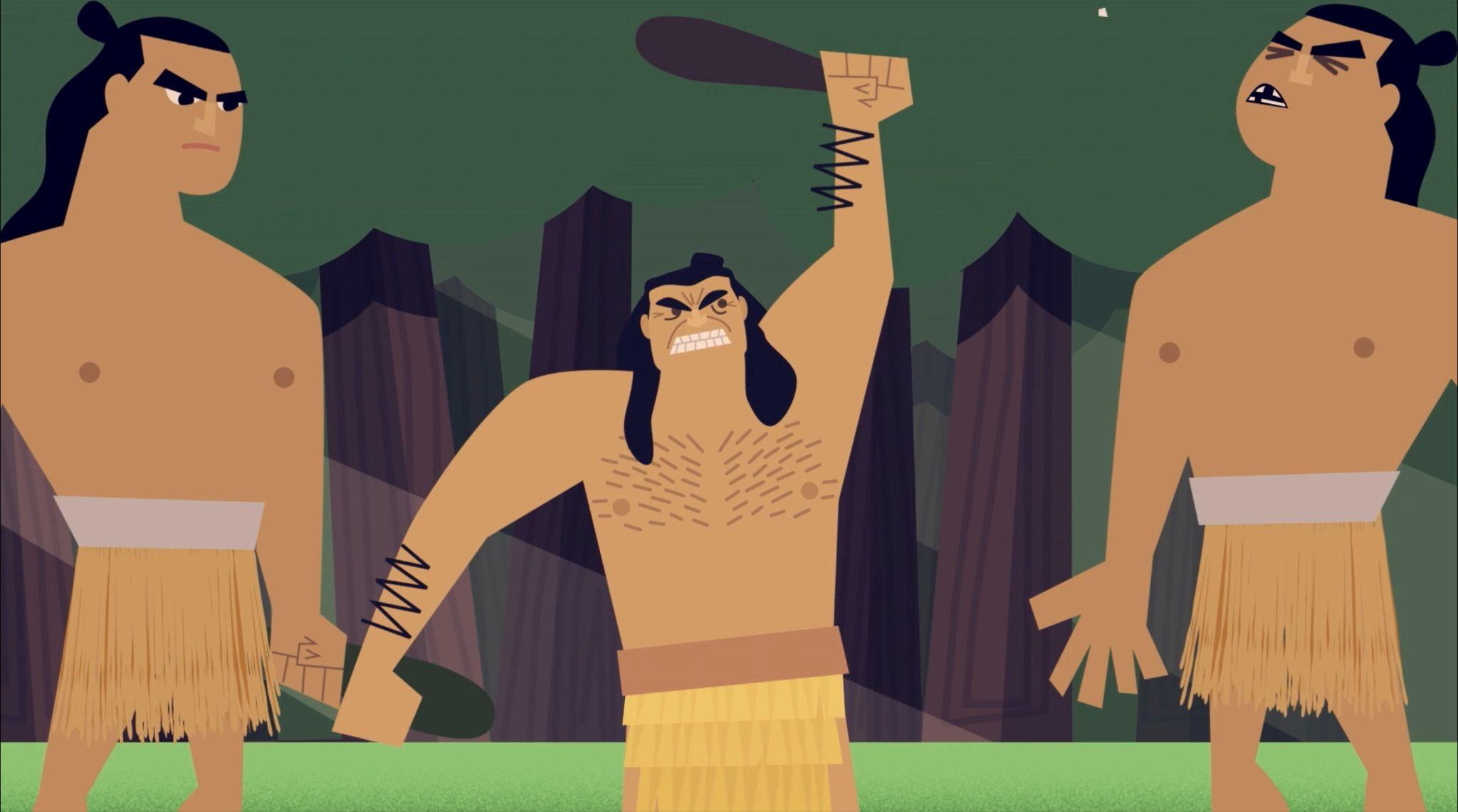 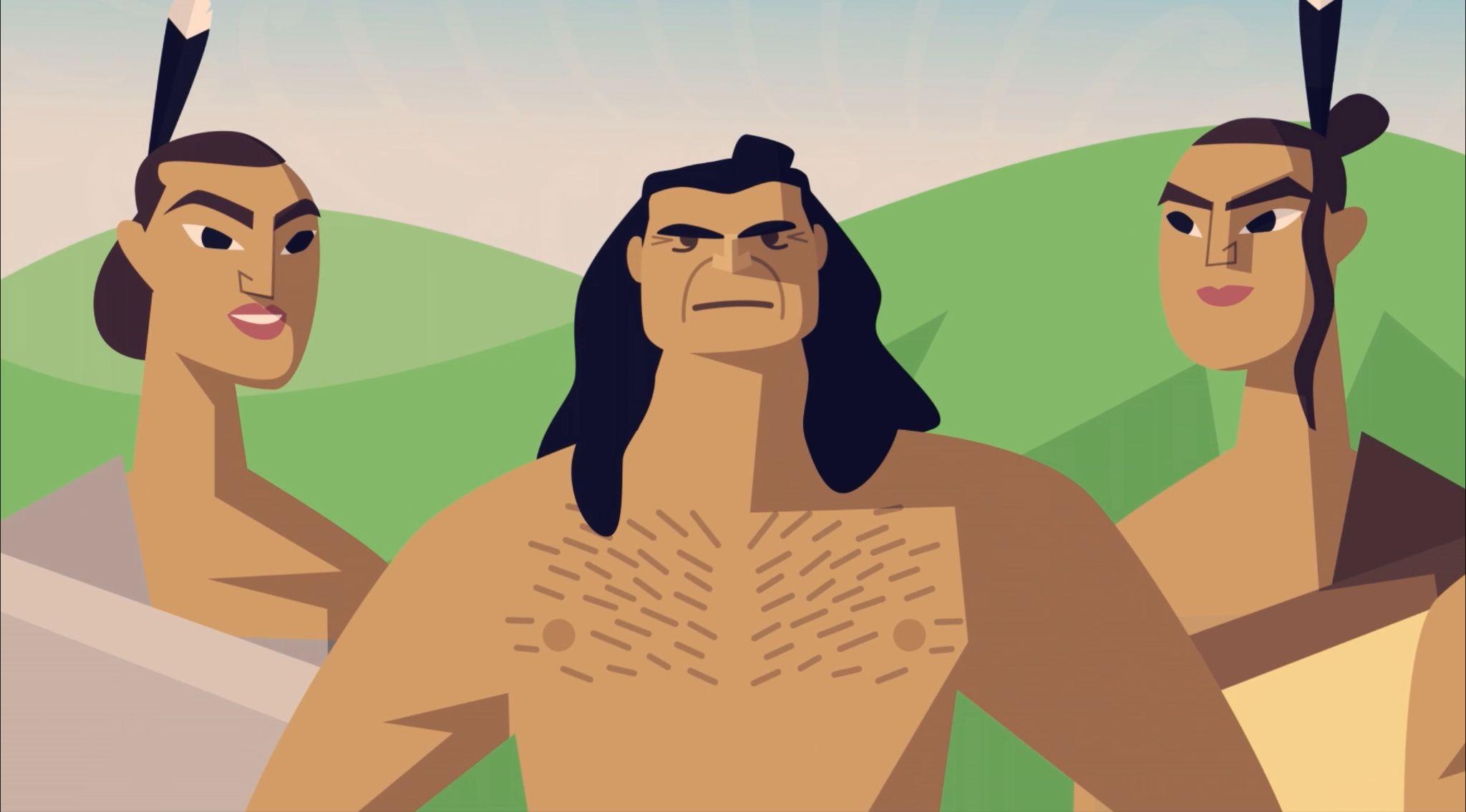 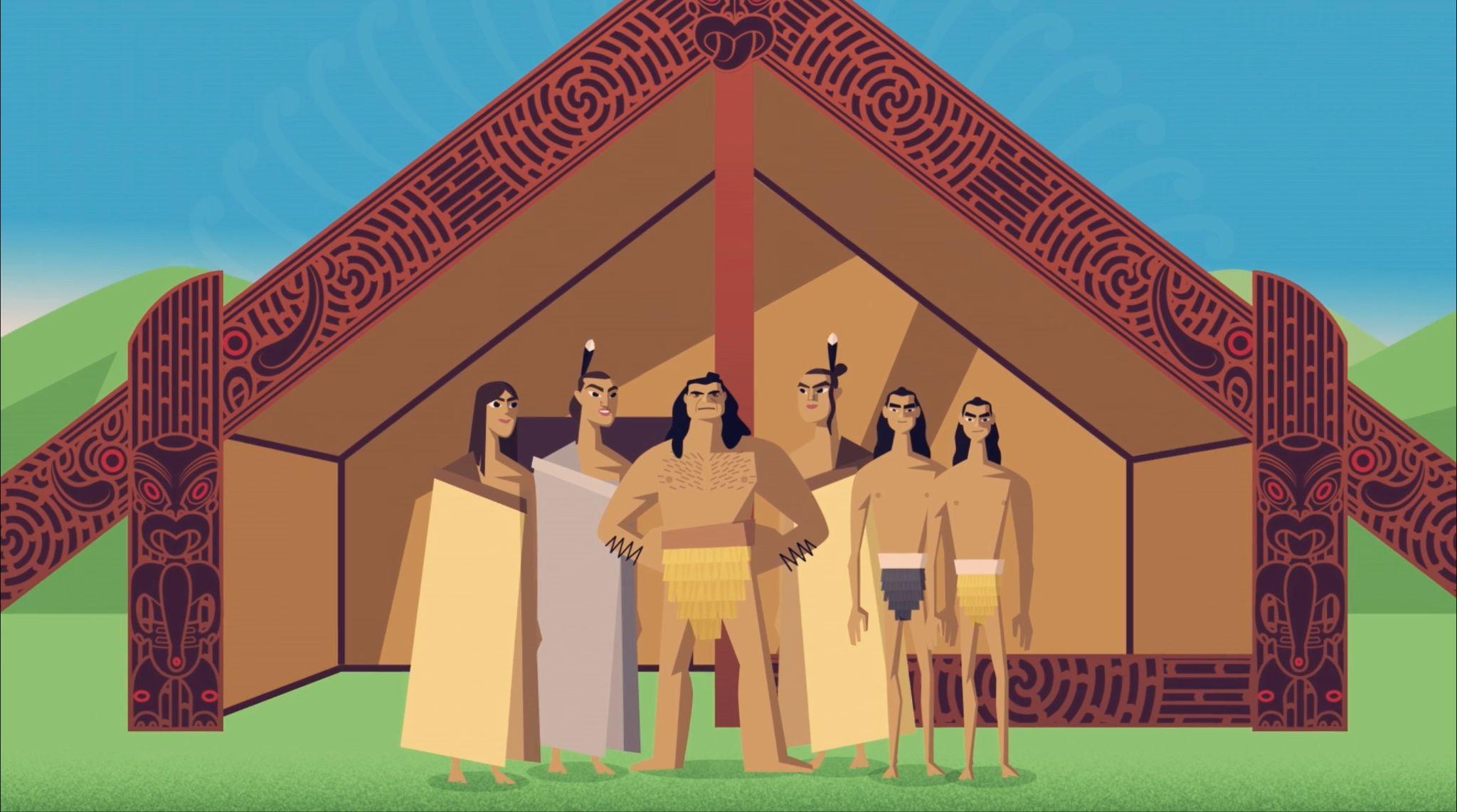 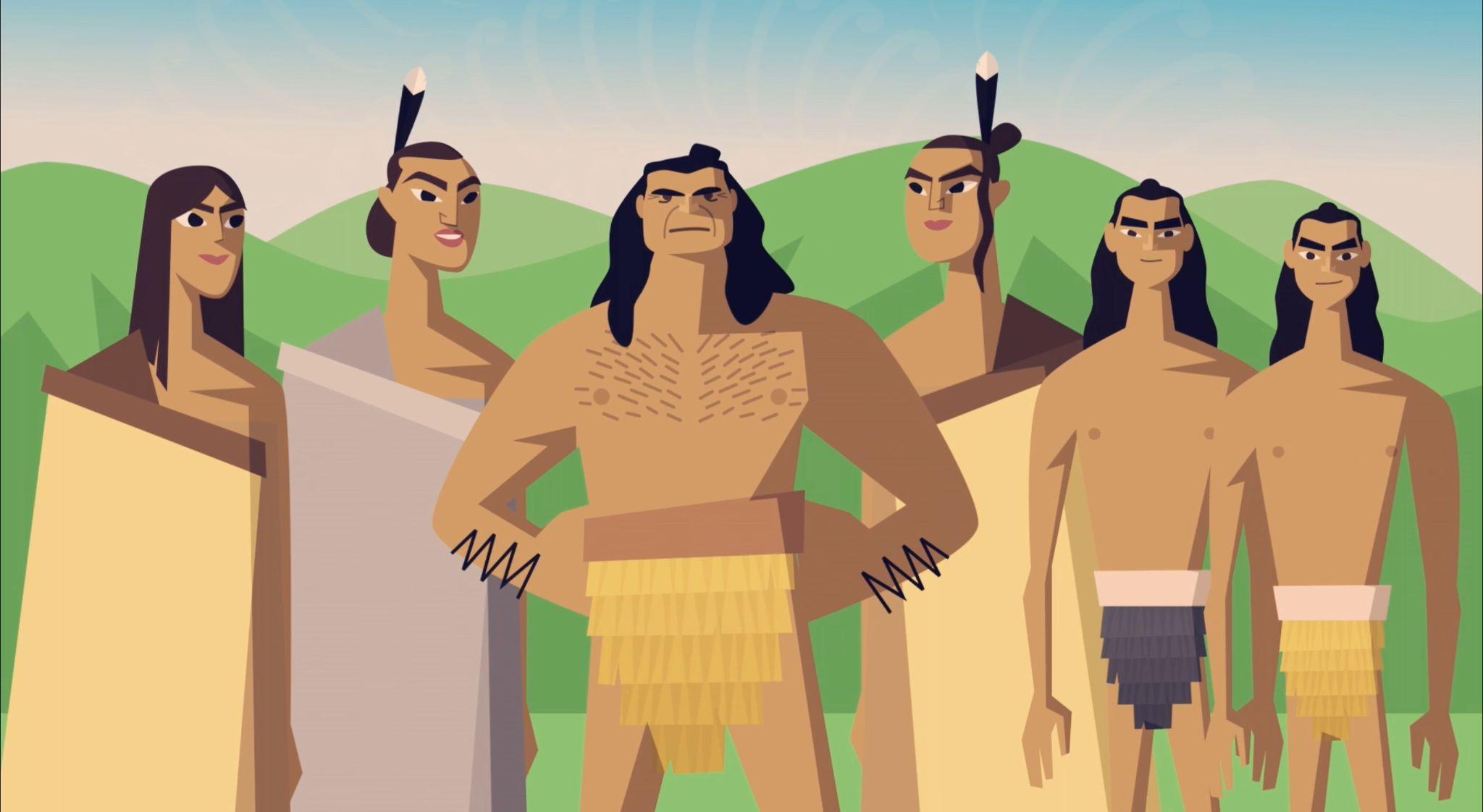 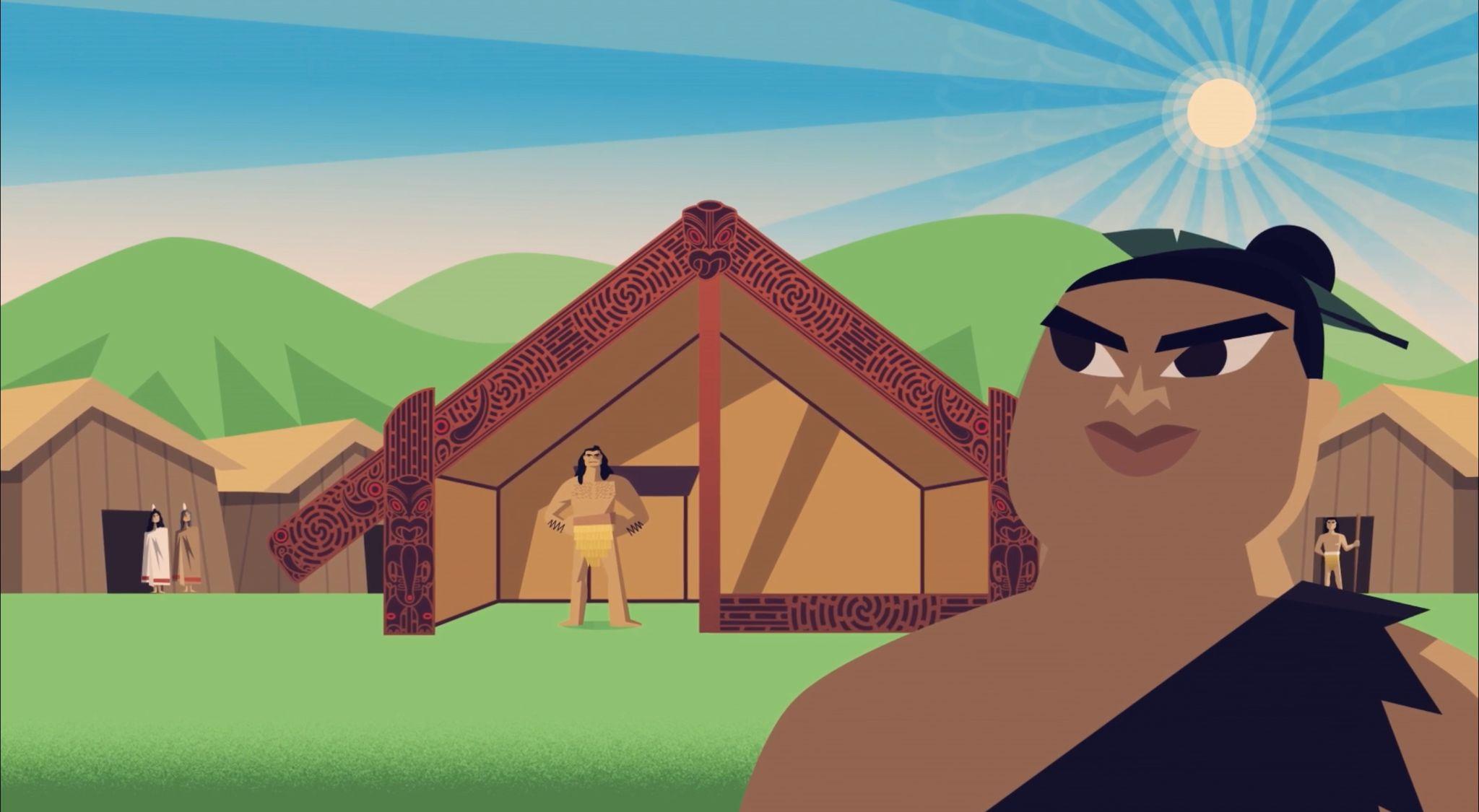 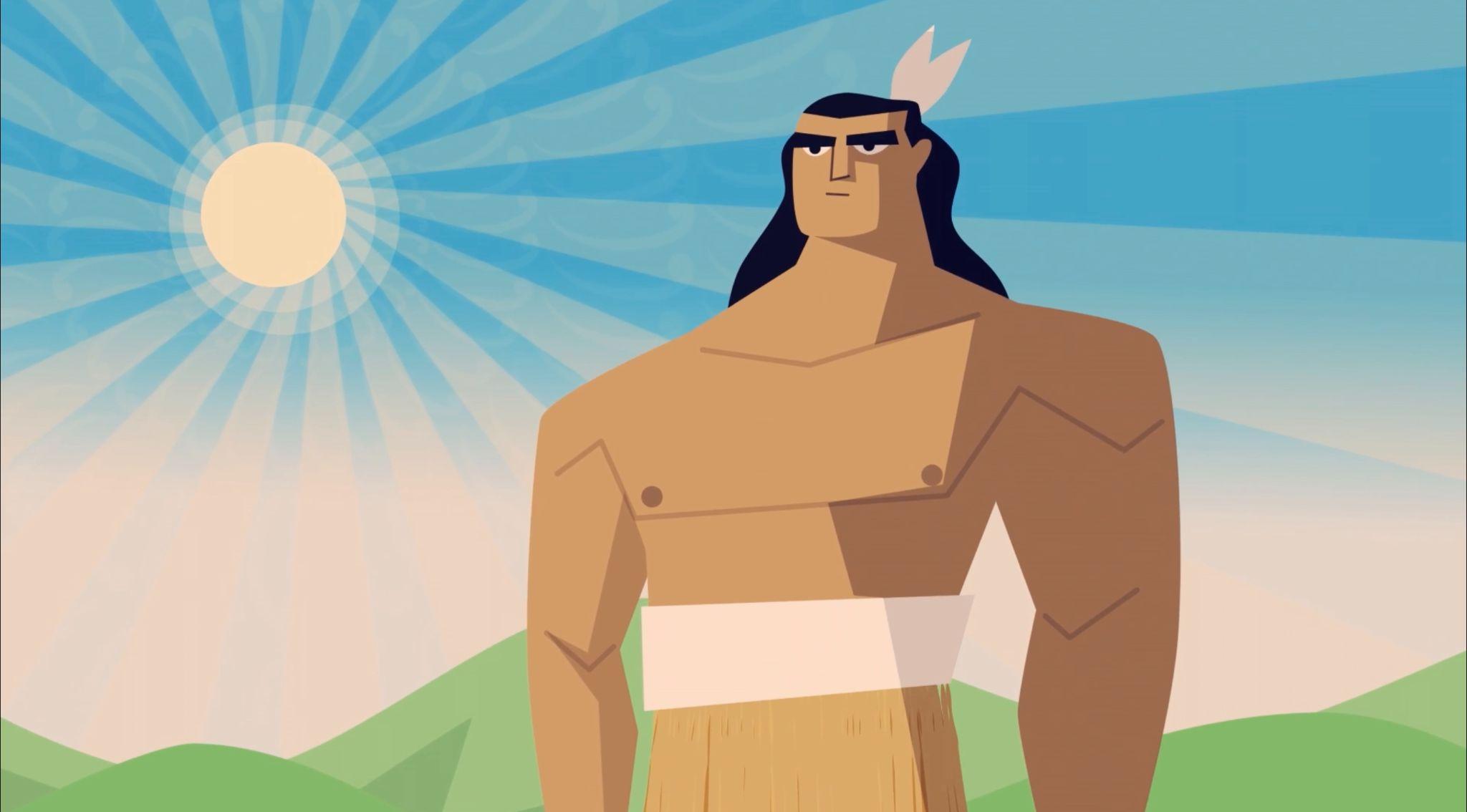 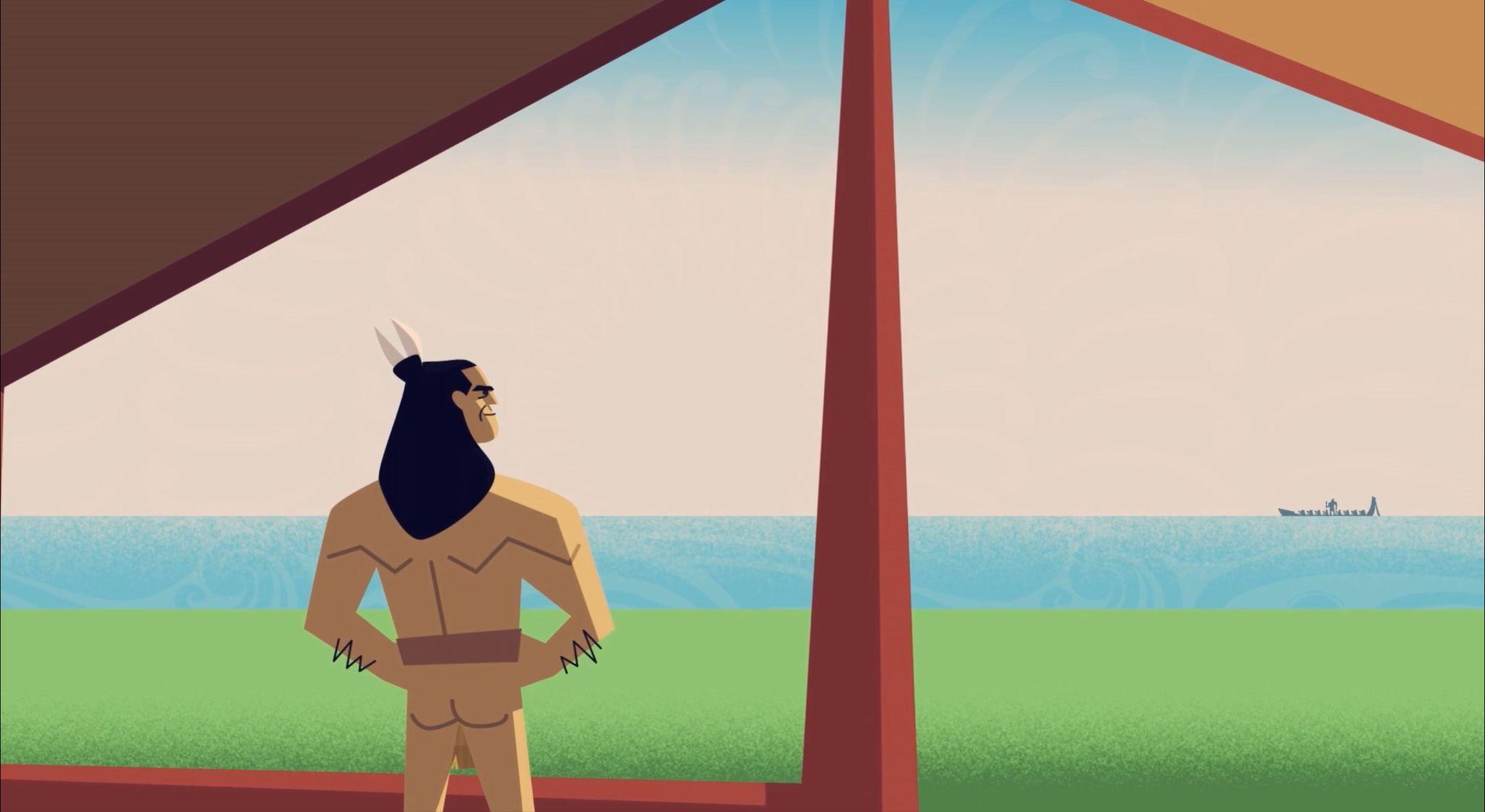 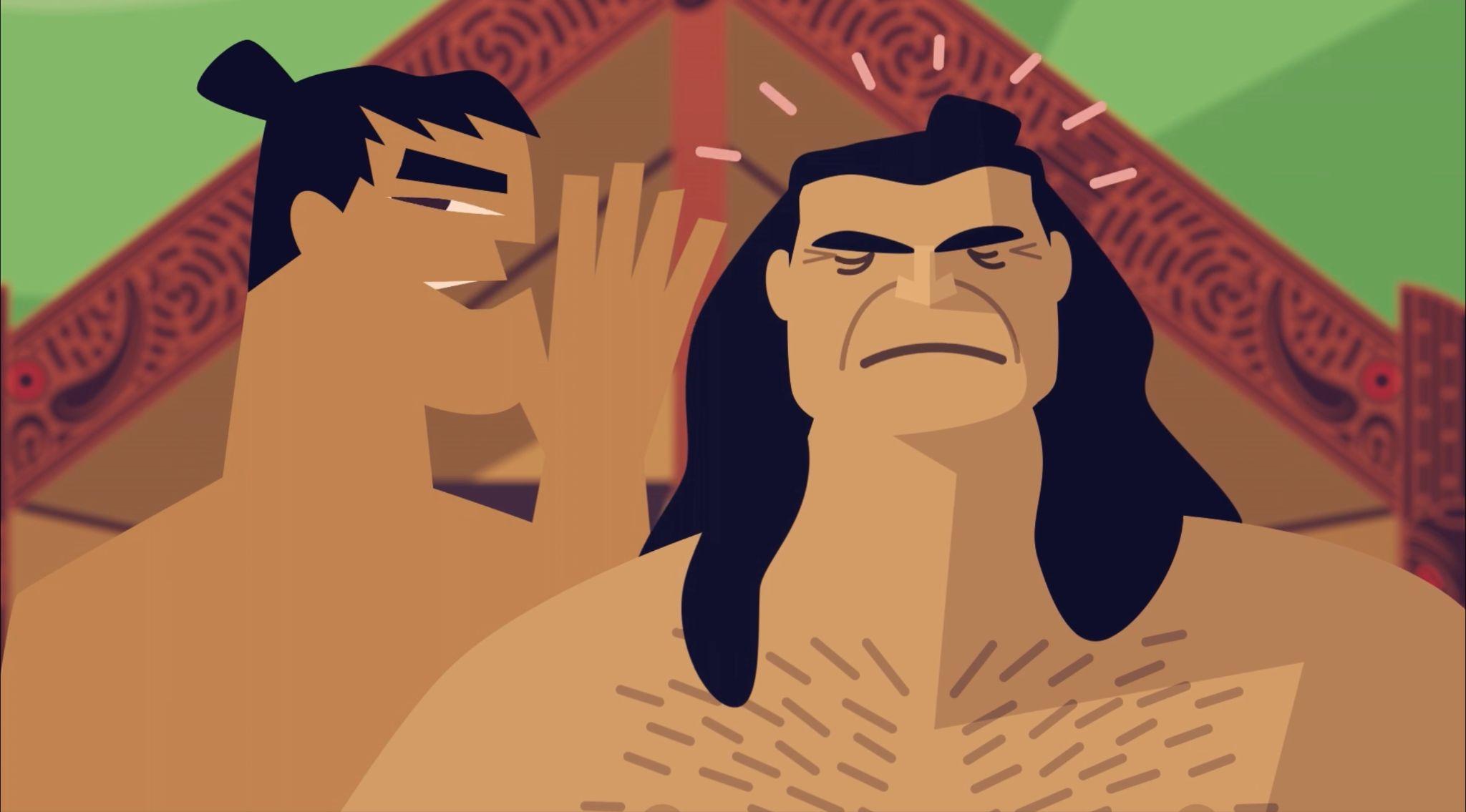 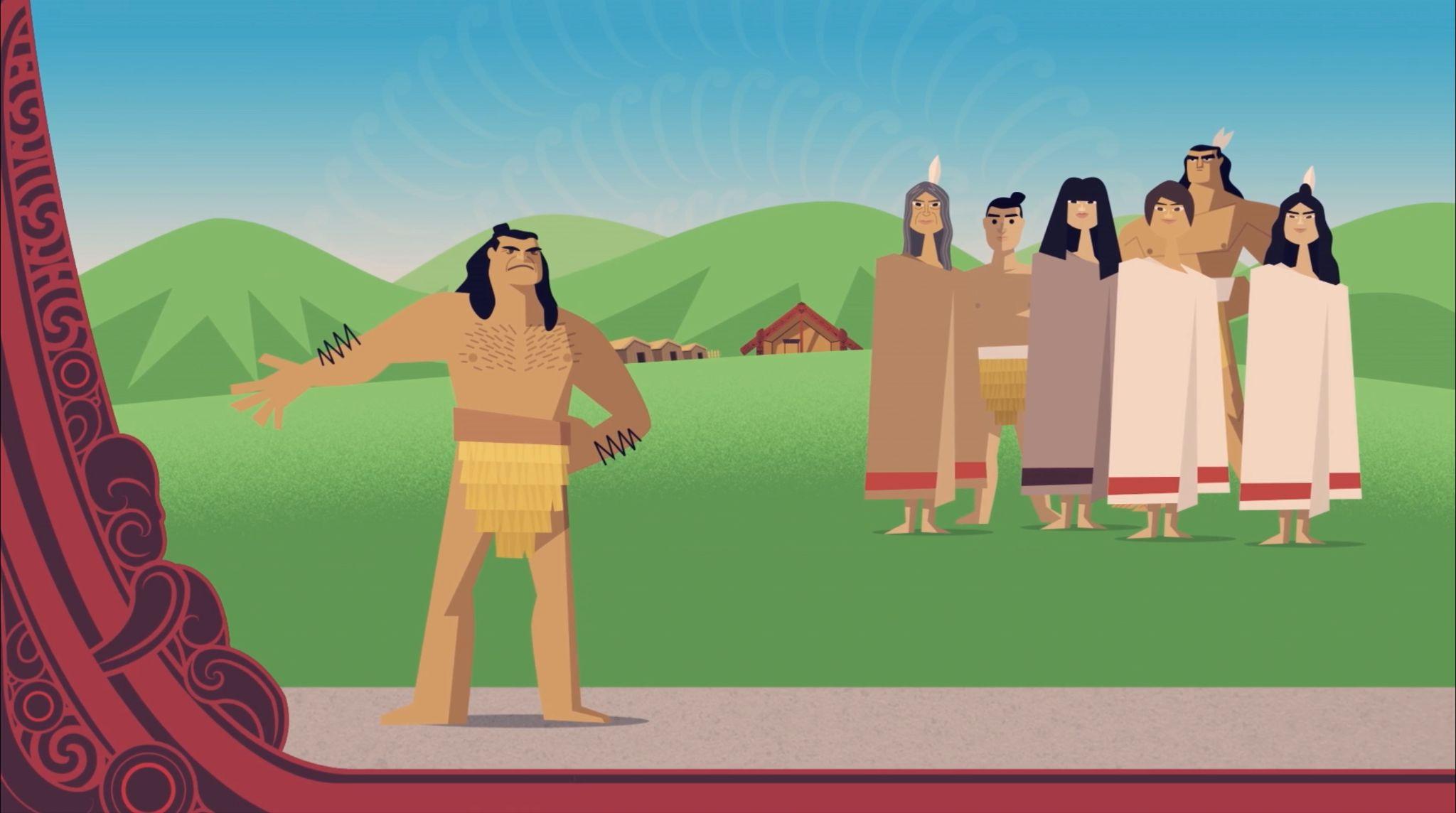 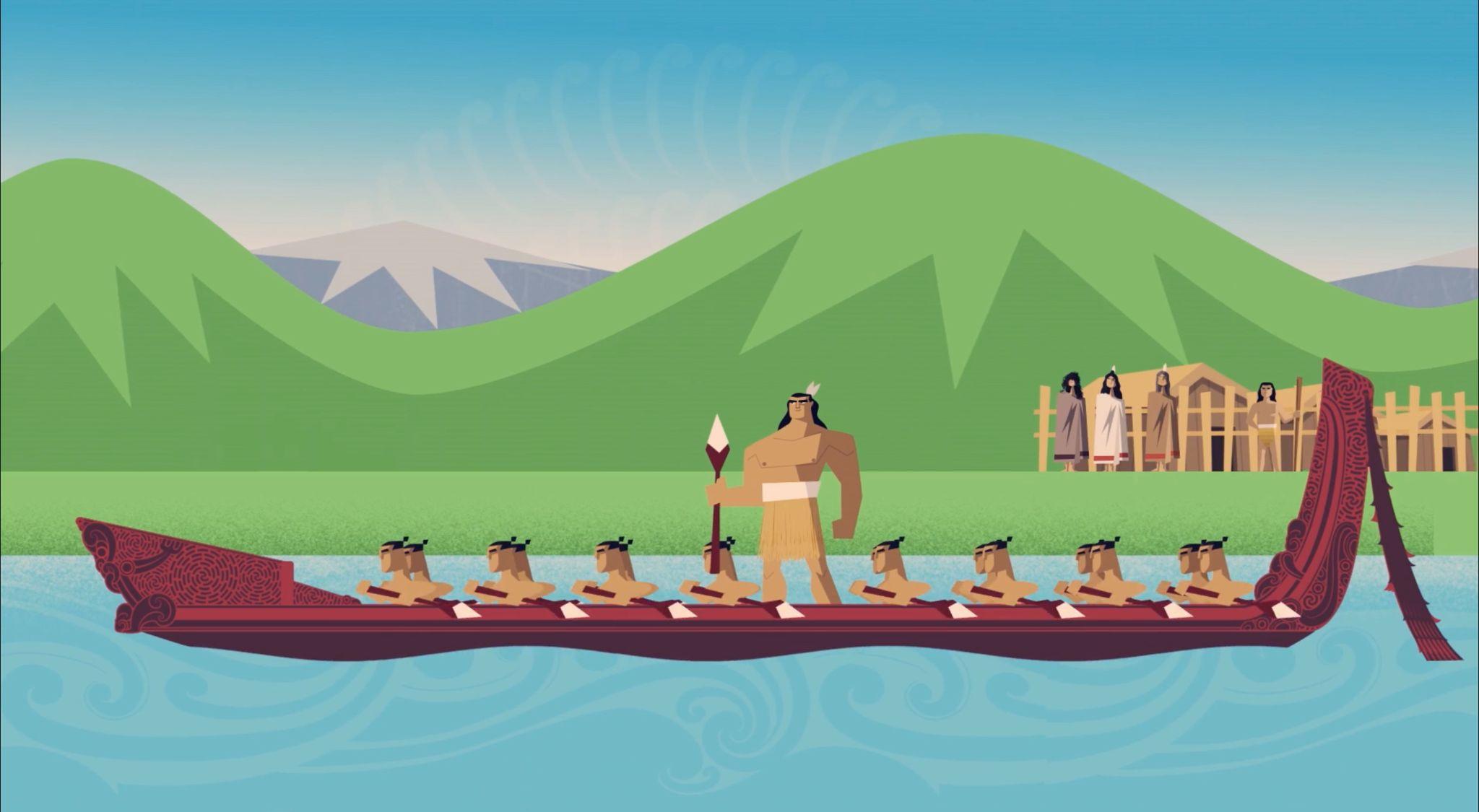 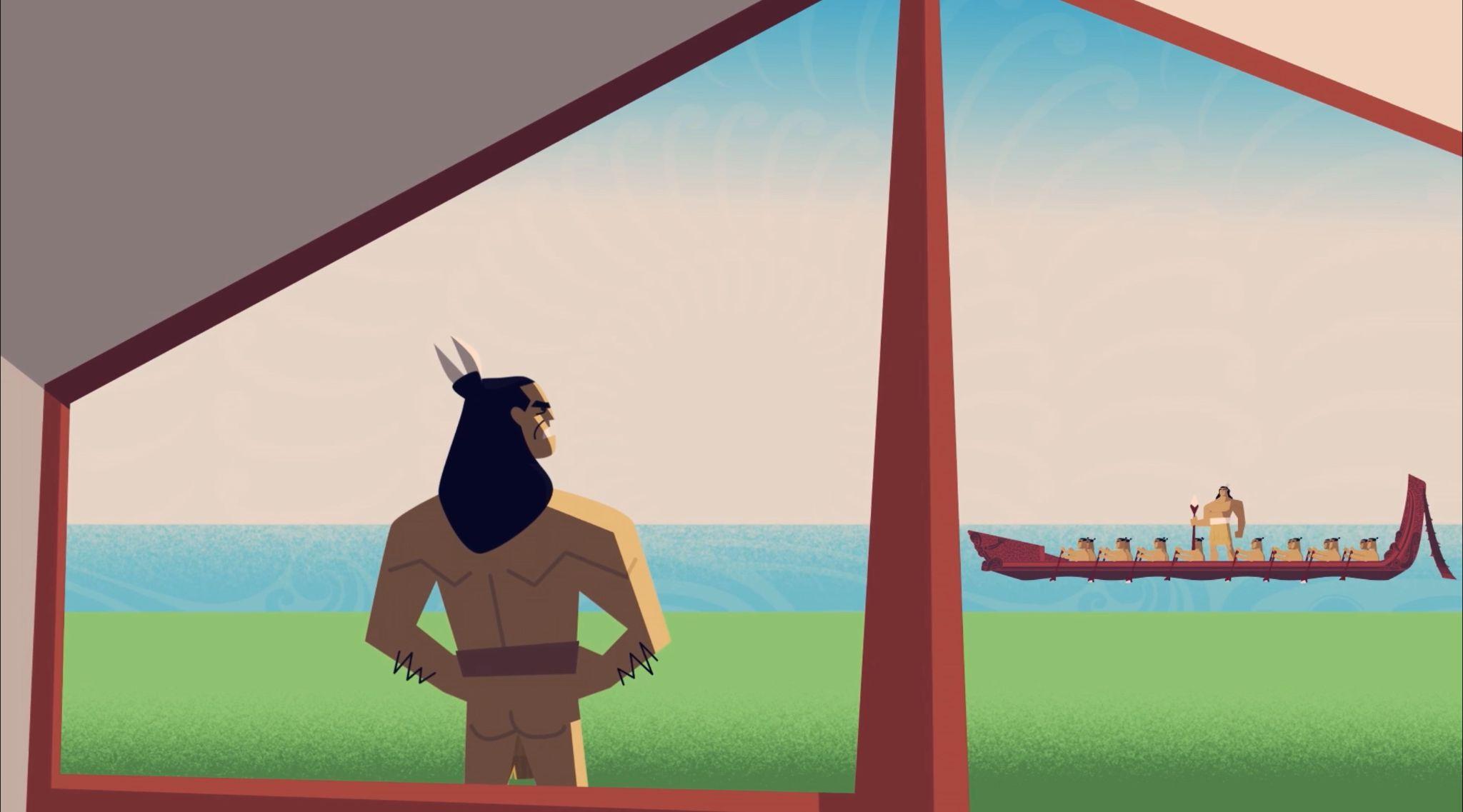 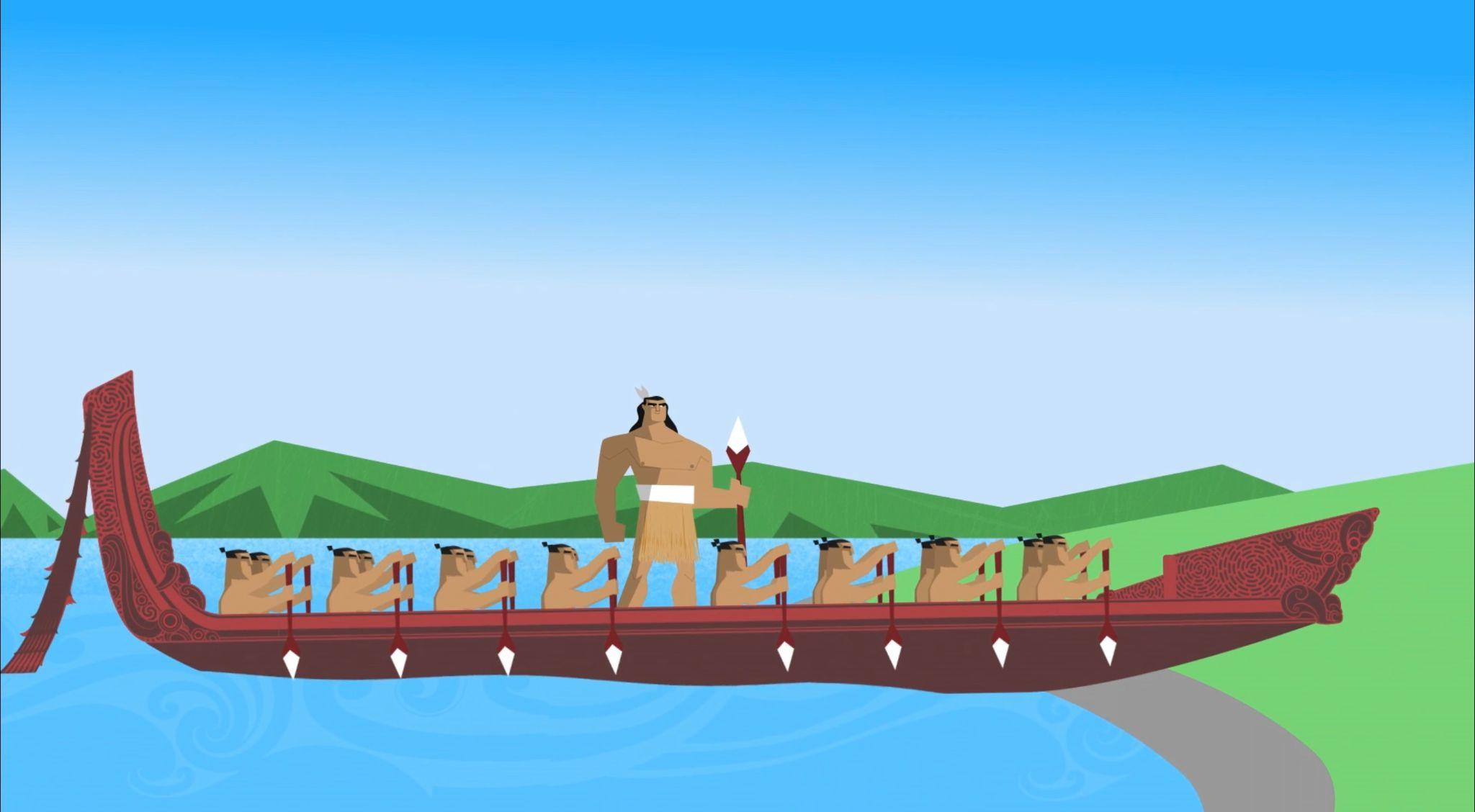 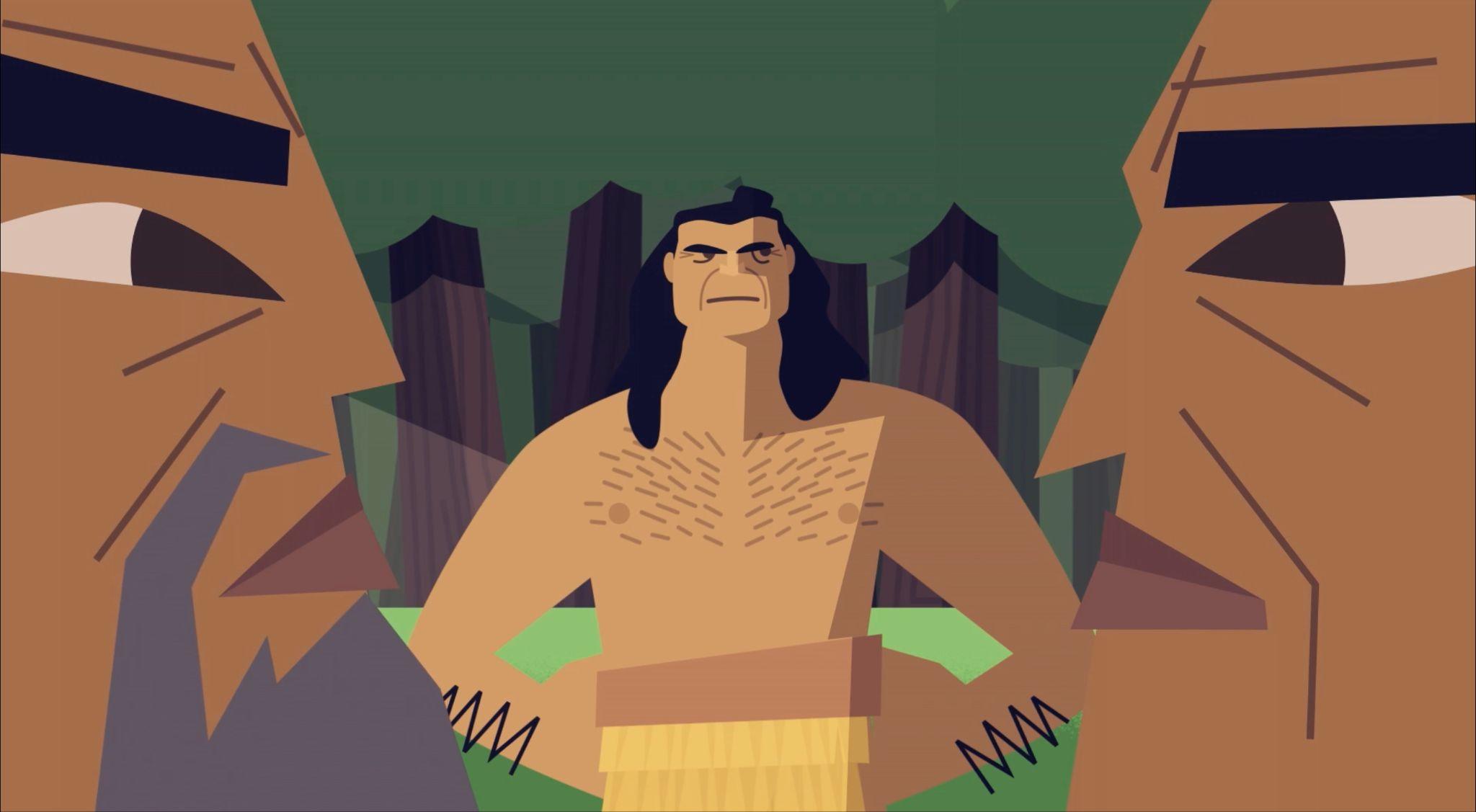 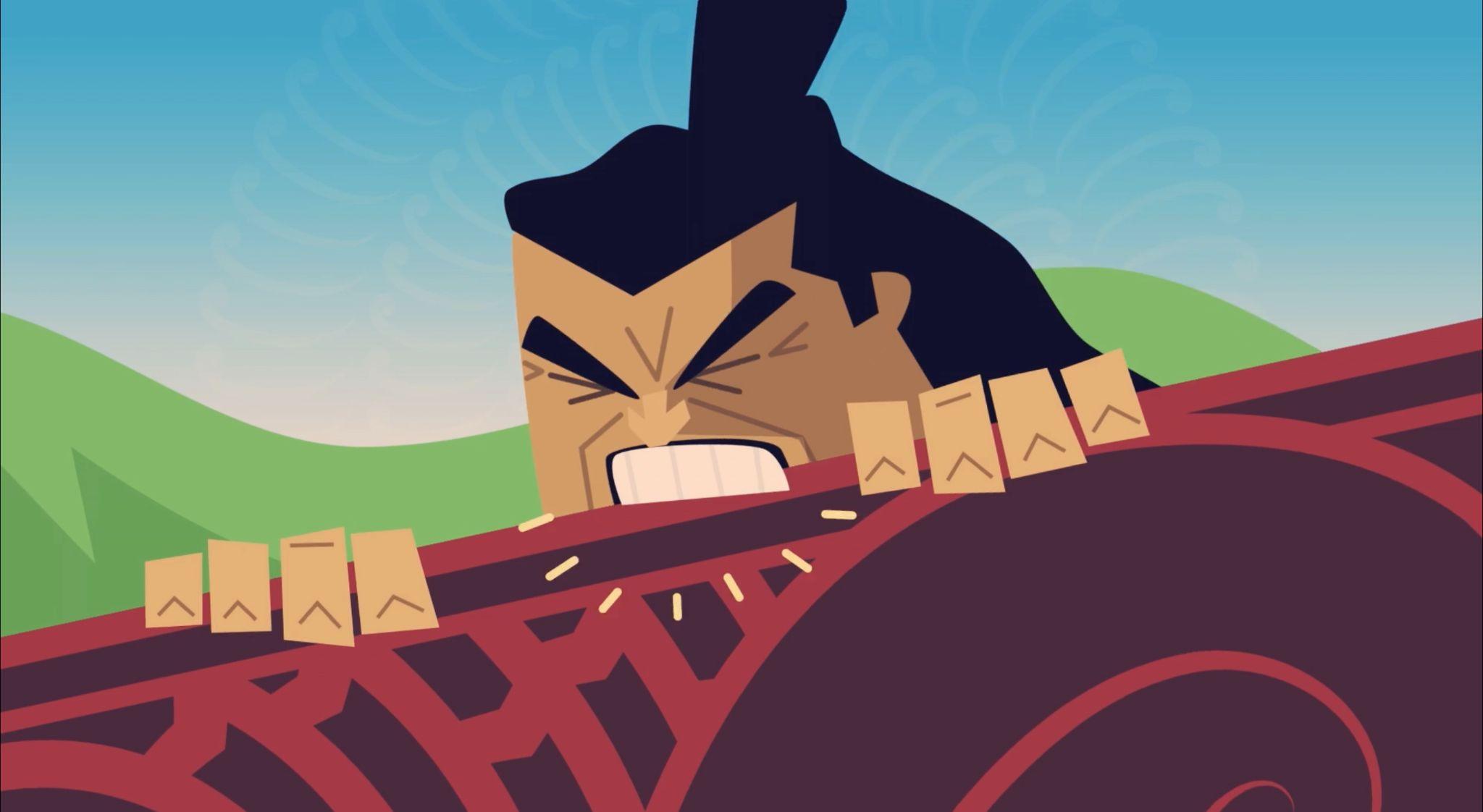 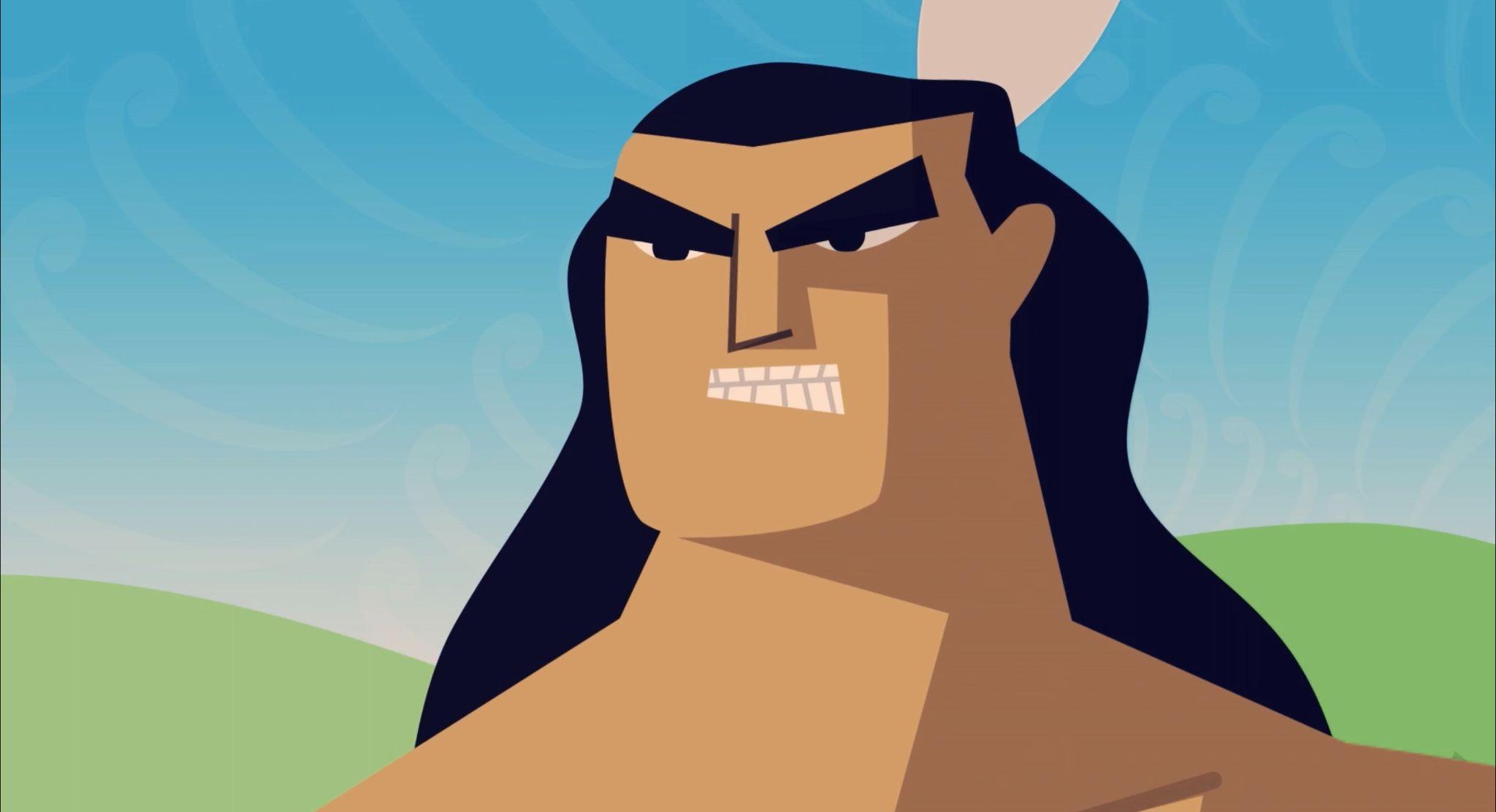 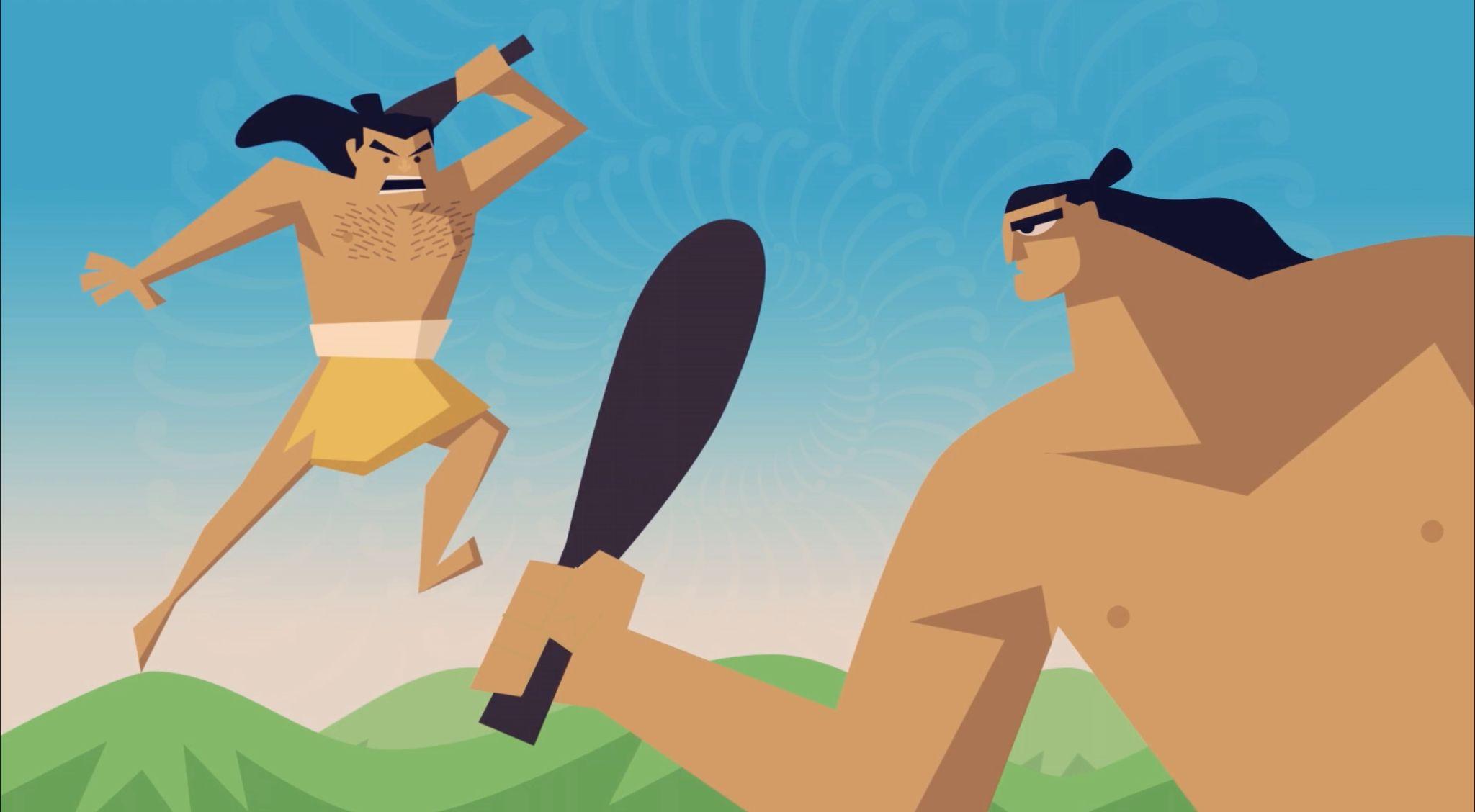 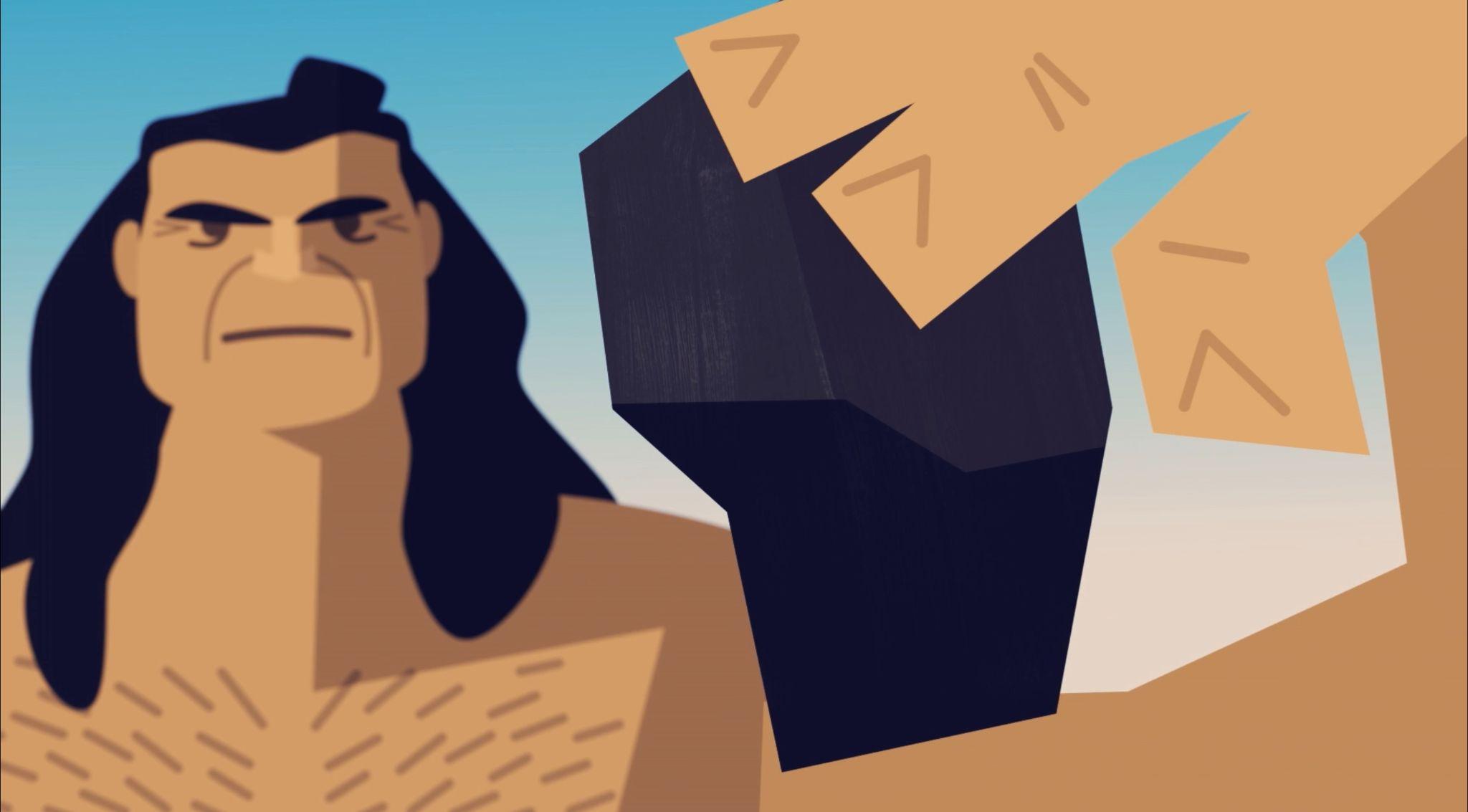 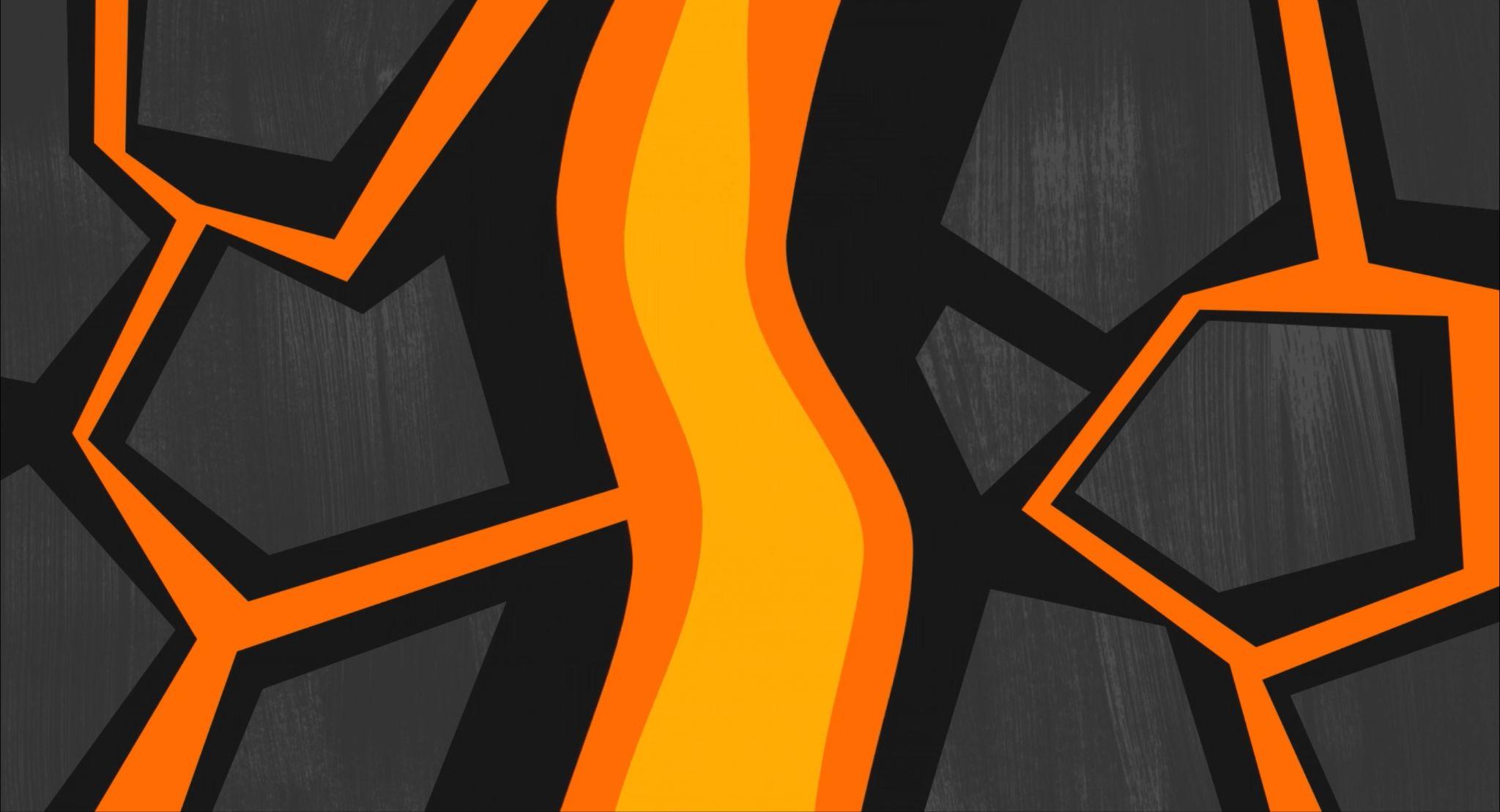 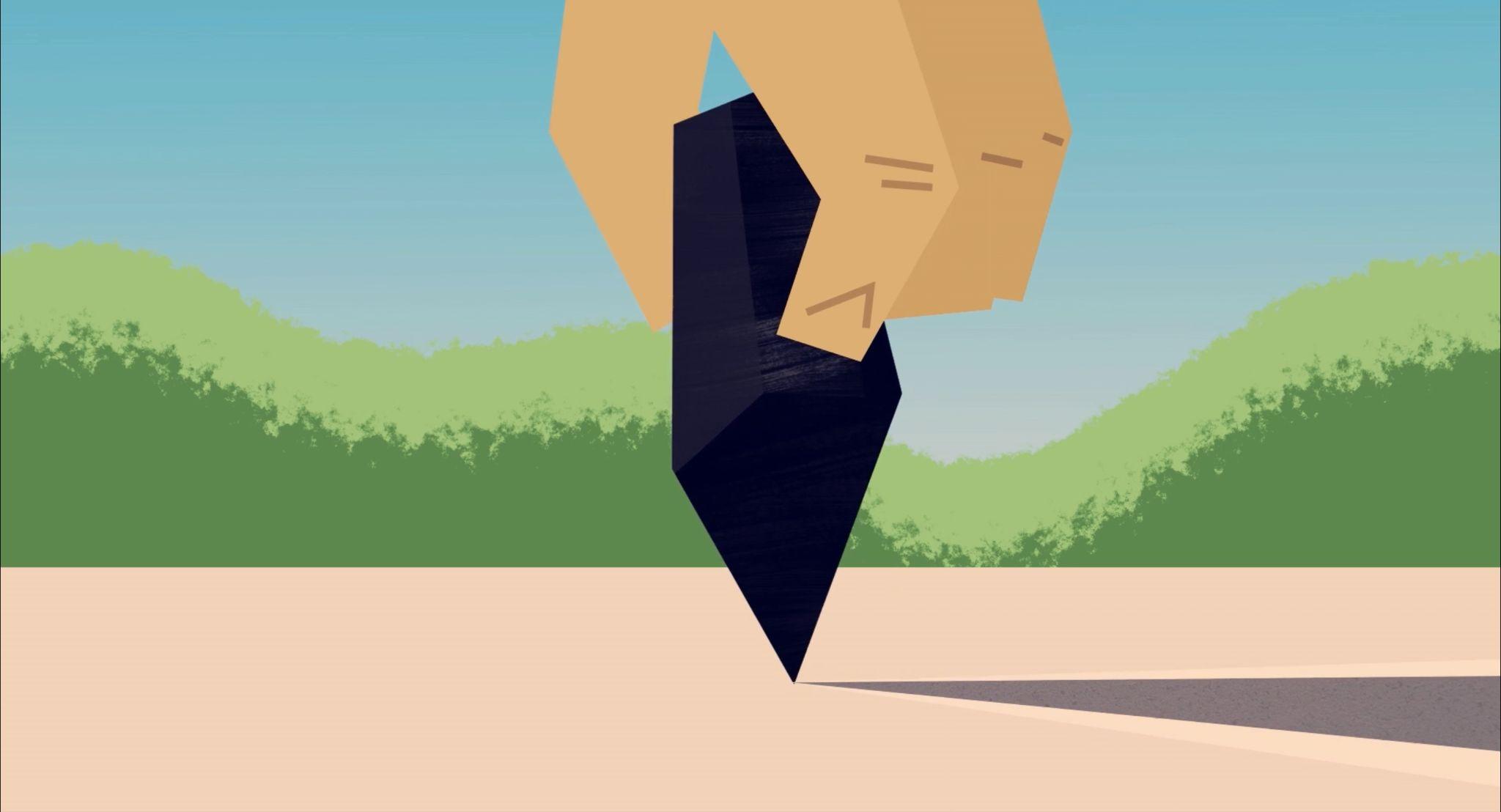 Papa Kōrero - Kāri Pikitia
Hei āwhina: